Superbrugerkonference 2021
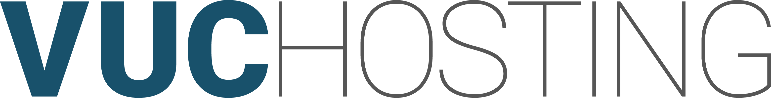 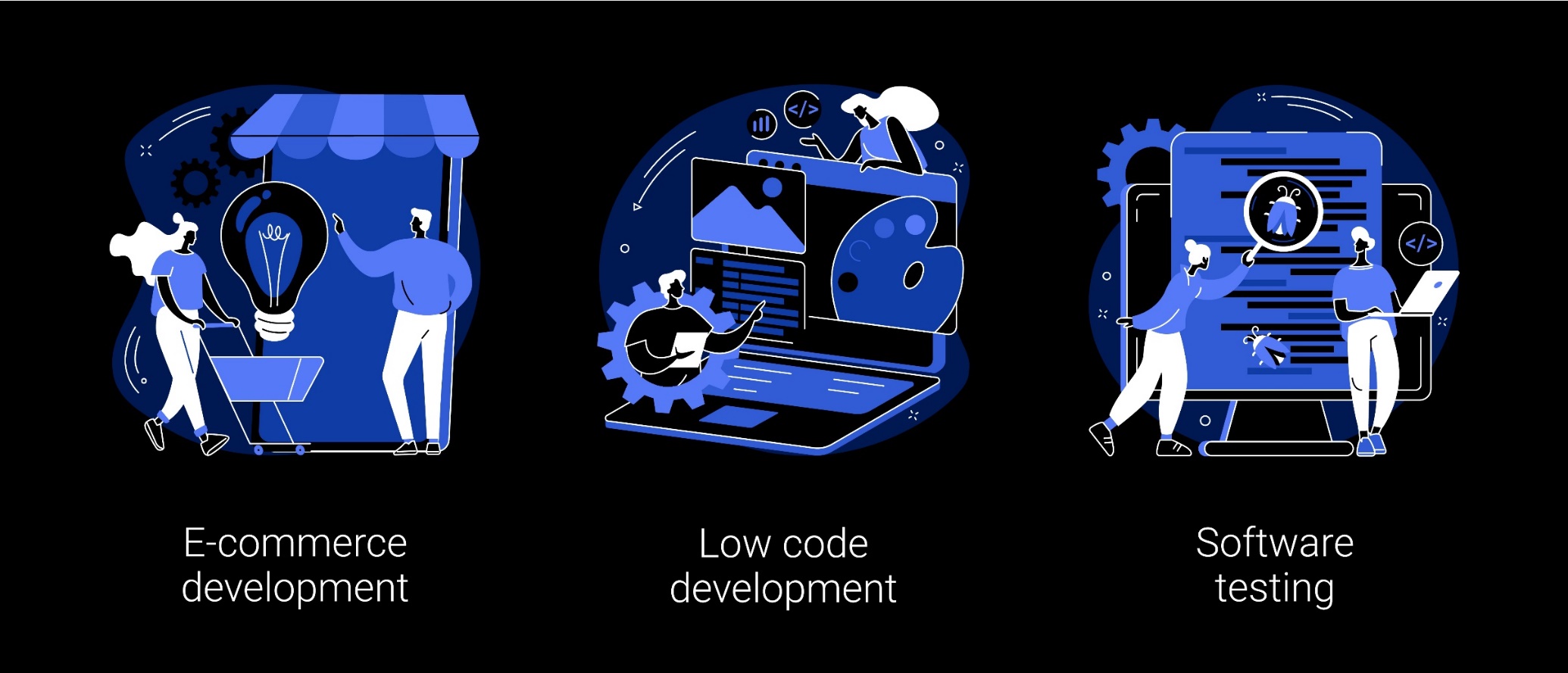 UDVIKLING 2021/22
Hvem er vi (forretningsudvalget)

Økonomi – Point til timer
Opsparede point hos DXC, som senere er overført til EG som timer(i alt 3800 timer)

Når timerne er brugt, skal vi selv i fællesskab  finde finansiering til udvikling 

Baggrund : (for udviklingsprocessen)

Det er vigtigt at vi bruger timerne til de opgaver, vi vurderer er vigtigst.

Oplevelsen og behov for at få udviklet Ludus, også set i lyset af en samfundsudvikling (digitaliseringsdagsorden)
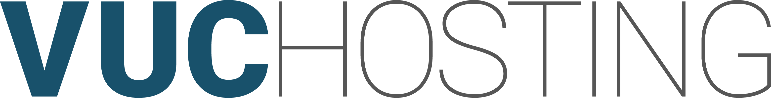 Udviklingsafklaringsproces
Afdækning

I foråret 2020 blev det i forretningsudvalget besluttet at lave en åben proces med inddragelse af skolerne (ledere og superbrugere)

Alle skolerne i fællesskabet skulle have lige mulighed for at bidrage med forslag og så ønskede vi os også en ledelsesmæssig vurdering af udviklingsbehovene på skolerne

Forretningsudvalget igangsatte afdækningen i efteråret 2020 – alle skoler skulle indmelde deres udviklingsforslag

I Januar 2021 blev den videre processen drøftet med styregruppen i december. Fristen for indmelding af udviklingsønsker blev herefter forlænget

Rigtig mange har sendt rigtigt mange og gode udviklingsforslag ind

April 2021 blev dataindsamlingen systematiseret med henblik på at forretningsudvalget i juni kunne udvælge de udviklingsprojekter vi ville starte med at få beskrevet og efterfølgende prissat af EG.

Principper for udvælgelse af projekter

De kriterier som vi vurderede forslagene ud fra var, hvor vi kunne finde den største optimering i arbejdsprocesser og tid for flest på skolerne. Dette skal ses i lyset af at vi på alle VUC’er i disse år er optaget af at anvende vores ressourcer bedst muligt.
Udviklingsafklaringsproces
Resultat = 5 projekter, som forretningsudvalget ville arbejde videre med: 

Overblik og masseredigering af moduler og ventelister i Ludus Web
FVU – udvidelse til visning af trin for administration og lærere
Webservice til udveksling af opgaver og opgave-afleveringer til og fra LMS-systemer
Mulighed for digital karaktergivning i Ludus Web ved mundtlig eksamen
Fremsøgning af kursister der kan lukke HFE-bevis samt udregning af bedste snit på HFE-beviser

Hvorfor skulle der gå så lang tid før vi reelt kunne få sat ting i gang?
Flere forhold har spillet ind på hastigheden i processen
Kapacitetsopbygning hos EG (de rette ansatte og i tilstrækkeligt antal)
Implementering af Ludus på erhvervsskolerne (vigtigt for både dem og os)
Udvikling af GDPR-funktionalitet i Ludus (massesletning)
Overskrifter fra processen
Løbende møder med EG om situationen og har haft en god dialog om muligheder, forventninger osv.
Der bliver vist en ny og stærk vilje til at forbedre og udvikle systemet
Der pågår skarpe prioriteringsdrøftelse som skal tilgodese vores udviklingsbehov i samspil med opfyldelse af myndighedskrav og EG’s pulje af ressourcer
Projekter
Igangværende
Massesletning (GDPR)
Afgivelse af karakter – Mundtlig eksamen censor og lærer
Flytning af eksamen til Ludus Web

Fremtidige
Overblik/redigering hold/moduler
Webservice til opgaveaflevering
Fremsøgning af kursister der kan lukke fuldt bevis
Flytning af skema til Ludus Web
Afsluttede
Eksamensdatabasen – ny fane
Visning af FVU-trin før og efter holdstart

Myndighedskrav
Ny snitflade ungedatabasen
Elevdatabasen
Ny snitflade optagelse.dk
Fraværsindberetning
Nyt SU-system
fasning af XPRS